【事業概要書】
省CO2独立型施設支援事業
【注意事項】
①本書式の【注意事項】等、「赤字の部分」、「青字」、「記載例」は削除して使用し、ご提出ください。
②記載にあたっては、図表（写真、パース、位置図、区域図、配置図、エネルギーフロー、体制図、スキーム図、グラフ、　
　 線表等）などを用い、ヴィジュアルに表現すること。
③枠線については、適宜変更を行い、行の追加等を行うこと。
(事業名)の概要
(※【様式第1】別紙1の<事業名>と同じ内容を記載)
| 代表事業者： 　　　　　　　　　　　　|共同事業者： (ない場合は削除)
二酸化炭素排出抑制対策事業費等補助金　平時の脱炭素化と災害時の安心を実現するフェーズフリーの省co2独立型施設支援事業
１．補助事業の概要
（１）事業概要
二酸化炭素排出抑制対策事業費等補助金　平時の脱炭素化と災害時の安心を実現するフェーズフリーの省CO2独立型施設支援事業
２.平常時の用途
（１）平常時の用途
・平常時の可動ハウスの具体的な用途
　(用途が可動ハウス毎に異なる場合は、用途毎に記載してください)
・可動ハウスの運用方法・運用体制（共同事業者がいる場合はその役割分担）
・想定する利用者及び利用者数
　等について記載してください。
二酸化炭素排出抑制対策事業費等補助金　平時の脱炭素化と災害時の安心を実現するフェーズフリーの省CO2独立型施設支援事業
（２）平常時の可動ハウスの配置図
・敷地内の配置図
・設置場所から取り付け道路までの経路
　等について記載してください。


（可動ハウスを複数台設置する場合）
　ハウス番号で判別できるように記載してください。
二酸化炭素排出抑制対策事業費等補助金　平時の脱炭素化と災害時の安心を実現するフェーズフリーの省CO2独立型施設支援事業
（３）平常時の可動ハウスのイメージ図
・外観の完成イメージ図
・設備の配置図（平面図等）
　等について記載してください。
二酸化炭素排出抑制対策事業費等補助金　平時の脱炭素化と災害時の安心を実現するフェーズフリーの省CO2独立型施設支援事業
３.非常時の用途の想定や対応方法
・非常時の用途(避難所、仮設宿泊施設、医療拠点等)の想定
・移動までに実施する内容とそれに要する日数
・移動に際してどの程度の改造が必要か
・非常時のエネルギー自給について（非常時に想定している用途で、何日間エネルギー自給が可能か。発電量や非常時の想定使用電力量等を含めて記入すること。）
　等について記載してください。
　　現時点で想定できる範囲で記載してください。
（共同事業者がいる場合）
・非常時における共同事業者の役割がある場合は、その内容について記載してください。
A
二酸化炭素排出抑制対策事業費等補助金　平時の脱炭素化と災害時の安心を実現するフェーズフリーの省CO2独立型施設支援事業
記載例
４.再生可能エネルギーを含めた可動ハウスのエネルギーの利活用
【記入上の注意】
・可動ハウス全体の設備・エネルギーフロー図を記載してください。　(平常時：赤・黒、非常時：青)
・補助対象となる設備をバックハッチングするなどして、明示してください。
・フロー内に想定する発電量・使用電力量を記載してください。
・複数のハウスを導入し、用途・エネルギーフローが異なる場合は、ハウス毎に記載してください。
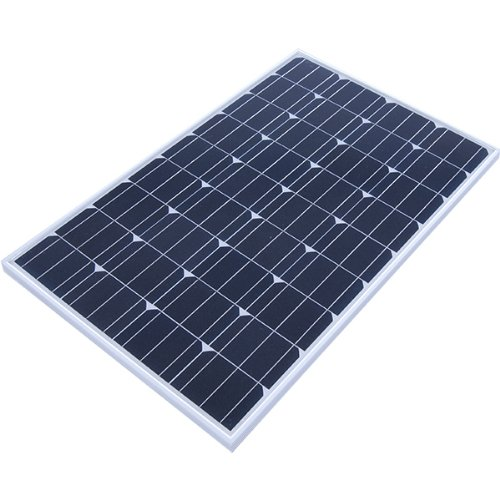 太陽光発電設備
　　kWh/日(発電量)
蓄電池
(*kWh)
(蓄電容量)
商用電力
その他設備
*kWh/日(*kWh/日)
空調設備
*kWh/日(*kWh/日)
照明設備
*kWh/日
(*kWh/日)
換気設備
*kWh/日
(*kWh/日)
： 非常時に稼働
： 補助対象
平常時 使用電力量： *kWh/日
非常時 使用電力量：(*kWh/日)
二酸化炭素排出抑制対策事業費等補助金　平時の脱炭素化と災害時の安心を実現するフェーズフリーの省CO2独立型施設支援事業